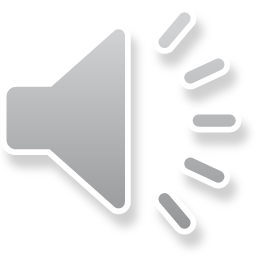 点击输入学院名
点击输入专业名
点击输入班级
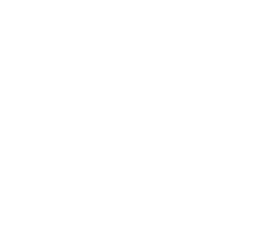 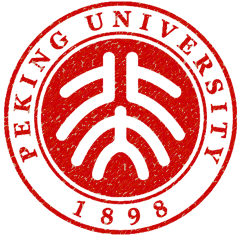 中国风水墨画毕业答辩模板
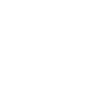 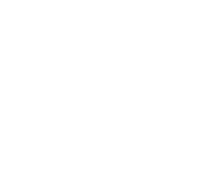 答辩人：情缘素材  导师：情缘素材
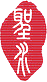 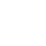 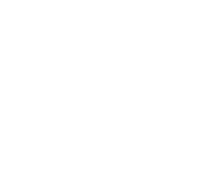 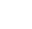 延时符
[Speaker Notes: 更多模板请关注：https://haosc.taobao.com]
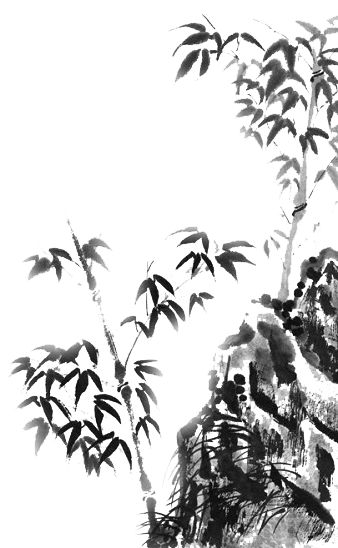 GENERAL SITUATION
摘要
您的内容打在这里或者通过复制您的文本后在此框中选择粘贴，并选择只保留文字您的内容打在这里或者通过复制您的文本。您的内容打在这里或者通过复制您的文本后在此框中选择粘贴，并选择只保留文字。
您的内容打在这里或者通过复制您的文本后在此框中选择粘贴，并选择只保留文字您的内容打在这里或者通过复制您的文本。
延时符
Index
目 录
伍
肆
叁
解决方案及总结
Chapter title  write  here
贰
实验数据结果
Chapter title  write  here
壹
研究思路及过程
Chapter title  write  here
课题现状及发展情况
Chapter title  write  here
课题背景及内容
Chapter title  write  here
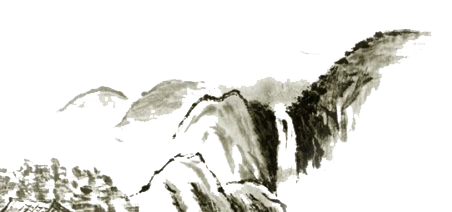 延时符
壹
课题背景及内容
课题背景
THE BACKGROUND
相关研究
Related research
研究意义
THE SIGNIFICANCE
研究综述
RESEARCH REVIEW
理论基础
THEORETICAL BASIS
延时符
课题背景
添加标题
添加标题
您的内容打在这里，或者通过复制您的文本后。
您的内容打在这里，或者通过复制您的文本后。
1
2
3
4
添加标题
添加标题
您的内容打在这里，或者通过复制您的文本后。
您的内容打在这里，或者通过复制您的文本后。
延时符
延时符
插入相关主题图片
插入相关主题图片
插入相关主题图片
为统一图片大小，保持版面美观请使用 “形状填充/图片填充”命令
为统一图片大小，保持版面美观请使用 “形状填充/图片填充”命令
为统一图片大小，保持版面美观请使用 “形状填充/图片填充”命令
选题背景
行业大背景
毕业论文，泛指专科毕业论文、本科毕业论文（学士学位毕业论文）、硕士研究生毕业论文（硕士学位论文）、博士研究生毕业论文（博士学位论文）等，即需要在学业完成前写作并提交的论文，是教学或科研活动的重要组成部分之一。
延时符
选题背景
毕业论文，泛指专科毕业论文、本科毕业论文（学士学位毕业论文）、硕士研究生毕业论文（硕士学位论文）、博士研究生毕业论文（博士学位论文）等，即需要在学业完成前
全国现状
毕业论文在进行编写的过程中，需要经过开题报告、论文编写、论文上交评定、论文答辩以及论文评分五个过程，其中开题报告是论文进行的最重要的一个过程，也是论文能否。
地区现状
延时符
研究综述
点击添加内容
点击添加内容
您的内容打在这里，或者通过复制您的文本后，在此框中选择粘贴，并选择只保留文字，在此录入上述图表的描述说明。
您的内容打在这里，或者通过复制您的文本后，在此框中选择粘贴，并选择只保留文字，在此录入上述图表的描述说明。
点击添加内容
点击添加内容
您的内容打在这里，或者通过复制您的文本后，在此框中选择粘贴，并选择只保留文字，在此录入上述图表的描述说明。
您的内容打在这里，或者通过复制您的文本后，在此框中选择粘贴，并选择只保留文字，在此录入上述图表的描述说明。
延时符
延时符
研究意义
1
2
3
毕业论文，泛指专科毕业论文、本科毕业论文学士学位毕业论文
点击输入简要文字内容，文字内容需概括精炼，不用多余的文字修饰，言简意赅的说明分项内容……
研究
意义
毕业论文，泛指专科毕业论文、本科毕业论文学士学位毕业论文
毕业论文，泛指专科毕业论文、本科毕业论文（学士学位毕业论文）
延时符
研究综述
综述一内容
1
点击输入简要文字内容，文字内容需概括精炼
综述一内容
2
点击输入简要文字内容，文字内容需概括精炼
综述三内容
3
点击输入简要文字内容，文字内容需概括精炼
综述四内容
4
点击输入简要文字内容，文字内容需概括精炼
延时符
理论基础
添加文字标题
添加文字标题
添加文字标题
添加文字标题
添加文字标题
添加文字标题
添加文字标题
添加文字标题
添加文字标题
添加文字标题
添加文字标题
添加文字标题
添加文字标题
添加文字标题
请您添加文字内容，内容详尽简要清晰足够表达标题，准确无误。添加文字内容，内容详尽简要清晰。请您添加文字内容，内容详尽简要清晰足够表达标题，准确无误。添加文字内容。
延时符
课题现状及发展情况
贰
课题现状
PRESENT SITUATION
发展情况
DEVELOPMENT
延时符
课题现状
TITLE
添加文字内容，内容详尽简要清晰。
TITLE
添加文字内容，内容详尽简要清晰。
TITLE
添加文字内容，内容详尽简要清晰。
TITLE
添加文字内容，内容详尽简要清晰。
延时符
课题现状
添加标题
在此录入上述图表的描述说明，在此录入上述图表的描述说明，在此录入上述图表的描述说明。
添加标题
在此录入上述图表的描述说明，在此录入上述图表的描述说明，在此录入上述图表的描述说明。
添加标题
添加标题
在此录入上述图表的描述说明，在此录入上述图表的描述说明。
在此录入上述图表的描述说明，在此录入上述图表的描述说明。
添加标题
在此录入上述图表的描述说明，在此录入上述图表的描述说明，在此录入上述图表的描述说明。
延时符
发展情况
毕业论文，泛指专科毕业论文、本科毕业论文
毕业论文，泛指专科毕业论文、本科毕业论文
毕业论文，泛指专科毕业论文、本科毕业论文
2013年
一月
2014年
一月
2015年
一月
2016年
一月
2017年
一月
毕业论文，泛指专科毕业论文、本科毕业论文
毕业论文，泛指专科毕业论文、本科毕业论文
延时符
课题现状
在此添加标题
点击输入具体内容点击输入具体内容点击输入具体内容点击输入具体内容
在此添加标题
在此添加标题
在此添加标题
点击输入具体内容点击输入具体内容点击输入具体内容点击输入具体内容
点击输入具体内容点击输入具体内容点击输入具体内容点击输入具体内容
点击输入具体内容点击输入具体内容点击输入具体内容点击输入具体内容
在此添加标题
点击输入具体内容点击输入具体内容点击输入具体内容点击输入具体内容
在此添加标题
点击输入具体内容点击输入具体内容点击输入具体内容点击输入具体内容
在此添加标题
点击输入具体内容点击输入具体内容点击输入具体内容点击输入具体内容
延时符
发展情况
01
02
03
04
在此添加标题
在此添加标题
在此添加标题
在此添加标题
点击输入具体内容点击输入具体内容点击输入具体内容点击输入具体内容
点击输入具体内容点击输入具体内容点击输入具体内容点击输入具体内容
点击输入具体内容点击输入具体内容点击输入具体内容点击输入具体内容
点击输入具体内容点击输入具体内容点击输入具体内容点击输入具体内容
延时符
发展情况
2014年
2015年
2016年
2017年
添加文字内容，内容
详尽简要清晰。添加
文字内容
添加文字内容，内容
详尽简要清晰。添加
文字内容
添加文字内容，内容
详尽简要清晰。添加
文字内容
添加文字内容，内容
详尽简要清晰。添加
文字内容
延时符
研究思路及过程
叁
研究思路
PRESENT SITUATION
研究方法
DEVELOPMENT
研究过程
DEVELOPMENT
延时符
研究思路
点击输入简要文字内容，文字内容需概括精炼，不用多余
点击输入简要文字内容，文字内容需概括精炼，不用多余
点击输入简要文字内容，文字内容需概括精炼，不用多余的
点击输入简要文字内容，文字内容需概括精炼，不用多余
思路一
思路四
思路二
思路三
延时符
研究方法
点击添加标题文字
点击添加标题文字
点击添加标题文字
点击添加标题文字
点击添加标题文字
点击添加标题文字
点击添加标题文字
点击添加标题文字
点击添加标题文字
点击添加标题文字
点击添加标题文字
点击添加标题文字
延时符
研究过程
点击输入简要文字内容，文字内容需概括精炼，不用多余的文字修饰，言简意赅的说明该项内容。点击输入简要文字内容，文字内容需概括精炼，不用多余的文字修饰，言简意赅的说明该项内容。
过程一内容
过程三内容
过程二内容
过程四内容
1
2
3
4
延时符
实验数据结果
肆
实验数据
DATA
实验难点
DIFFICULTIES
案例分析
ANALYSIS
问题评估
ASSESSMENT
研究成果
ACHIEVEMENTS
延时符
实验难点
请您添加文字内容，内容详尽简要清晰足够表达标题，准确无误。添加文字内容，内容详尽简要清晰。请您添加文字内容，内容详尽简要清晰足够表达标题，准确无误。添加文字内容
实验难点一
实验难点四
实验难点三
实验难点二
延时符
实验数据
添加文字标题
添加文字内容，内容详尽简要清晰。
添加文字内容，内容详尽简要清晰。
45%
25%
25%
25%
15%
延时符
实验数据
添加文字标题
添加文字标题
添加文字标题
添加文字标题
添加文字标题
添加文字标题
添加文字标题
添加文字标题
延时符
实验数据
TITLE
添加文字内容，内容
详尽简要清晰。
添加文字内容，内容
详尽简要清晰。
添加文字内容，内容
详尽简要清晰。
添加文字内容，内容
详尽简要清晰。
添加文字内容，内容
详尽简要清晰。
添加文字内容，内容
详尽简要清晰。
延时符
实验数据
A
添加文字标题
添加文字内容，内容详尽简要清晰。
B
添加文字标题
E
添加文字内容，内容详尽简要清晰。
TITLE
添加文字标题
C
添加文字内容，内容详尽简要清晰。
添加文字标题
D
添加文字内容，内容详尽简要清晰。
添加文字标题
添加文字内容，内容详尽简要清晰。
延时符
案例分析
分析内容一
分析内容二
分析内容三
分析内容四
请您添加文字内容，内容详尽简要清晰足够表达标题，准确无误。添加文字内容，内容详尽简要清晰。请您添加文字内容，内容详尽简要清晰足够表达标题，准确无误。添加文字内容，内容详尽简要清晰。请您添加文字内容
延时符
研究成果
标题1
标题3
添加具体内容添加具体内容添加具体内容添加具体内容。
添加具体内容添加具体内容添加具体内容添加具体内容。
01
03
02
04
标题2
标题4
添加具体内容添加具体内容添加具体内容添加具体内容。
添加具体内容添加具体内容添加具体内容添加具体内容。
延时符
问题评估
请您添加文字内容，内容详尽简要清晰足够表达标题，准确无误。添加文字内容，内容详尽简要清晰。请您添加文字内容，内容详尽简要清晰足够表达标题，准确无误。添加文字内容，内容详尽简要清晰。
评估内容一
评估内容三
评估内容二
TITLE
评估内容五
评估内容四
延时符
研究成果
请您添加文字内容，内容详尽简要清晰足够表达标题，准确无误。添加文字内容，内容详尽简要清晰。请您添加文字内容，内容详尽简要清晰足够表达标题，准确无误。添加文字内容，内容详尽简要清晰。
标题三
标题一
标题二
标题四
延时符
解决方案及总结
伍
解决方案
THE SOLUTION
方案评估
PROJECT EVALUATION
补救措施
REMEDIAL MEASURES
参考文献
Reference
感谢语
Thank you
延时符
解决方案
点击输入本栏的具体文字，简明扼要的说明分项内容，
点击输入本栏的具体文字，简明扼要的说明分项内容，
方案
四
点击输入本栏的具体文字，简明扼要的说明分项内容，
方案
二
点击输入本栏的具体文字，简明扼要的说明分项内容，
方案
三
方案
一
3
1
2
4
延时符
方案评估
4
评估四
1
评估一
点击输入标题
点击输入标题
点击输入本栏的具体文字，简明扼要的说明分项内容
点击输入本栏的具体文字，简明扼要的说明分项内容
方案评估
2
3
评估二
评估三
点击输入标题
点击输入标题
点击输入本栏的具体文字，简明扼要的说明分项内容
点击输入本栏的具体文字，简明扼要的说明分项内容
延时符
补救措施
请您添加文字内容，内容详尽简要清晰足够表达标题，准确无误。添加文字内容，内容详尽简要清晰。请您添加文字内容，内容详尽简要清晰足够表达标题，准确无误。
措施四
措施四
措施二
措施三
措施一
延时符
参考文献
点击输入简要文字内容，文字内容需概括精炼，
1
点击输入简要文字内容，文字内容需概括精炼，
2
参考文献
点击输入简要文字内容，文字内容需概括精炼，
3
点击输入简要文字内容，文字内容需概括精炼，
4
点击输入简要文字内容，文字内容需概括精炼，
5
点击输入简要文字内容，文字内容需概括精炼，
6
总结陈述
请您添加文字内容，内容详尽简要清晰足够表达标题，准确无误。添加文字内容，内容详尽简要清晰。请您添加文字内容，内容详尽简要清晰足够表达标题，准确无误
大学时光即将结束，在此，我要感谢各位老师的教导，和同学们的陪伴，本文能顺利能顺利完成，感谢导师的指导！
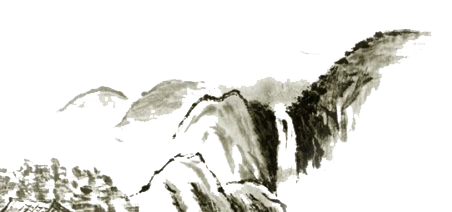 延时符
感谢观看
欢迎下载
THANKS
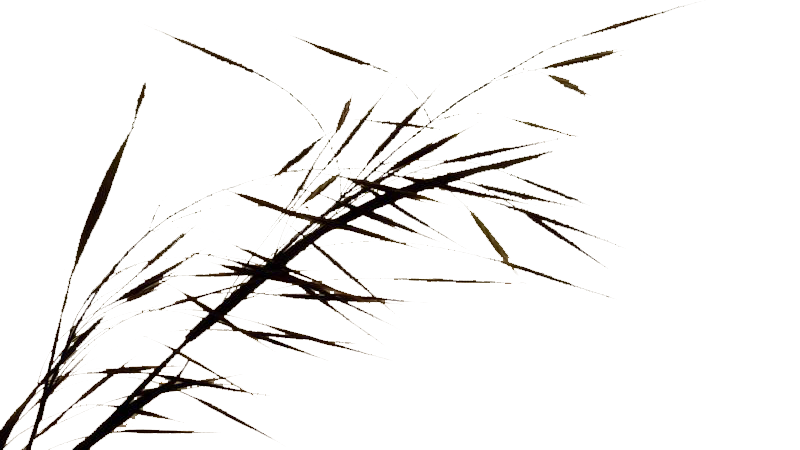 延时符